Convolutional Neural Network
2015/10/02
陳柏任
Outline
Neural Networks
Convolutional Neural Networks
Some famous CNN structure
Applications
Toolkit
Conclusion
Reference
2
Outline
Neural Networks
Convolutional Neural Networks
Some famous CNN structure
Applications
Toolkit
Conclusion
Reference
3
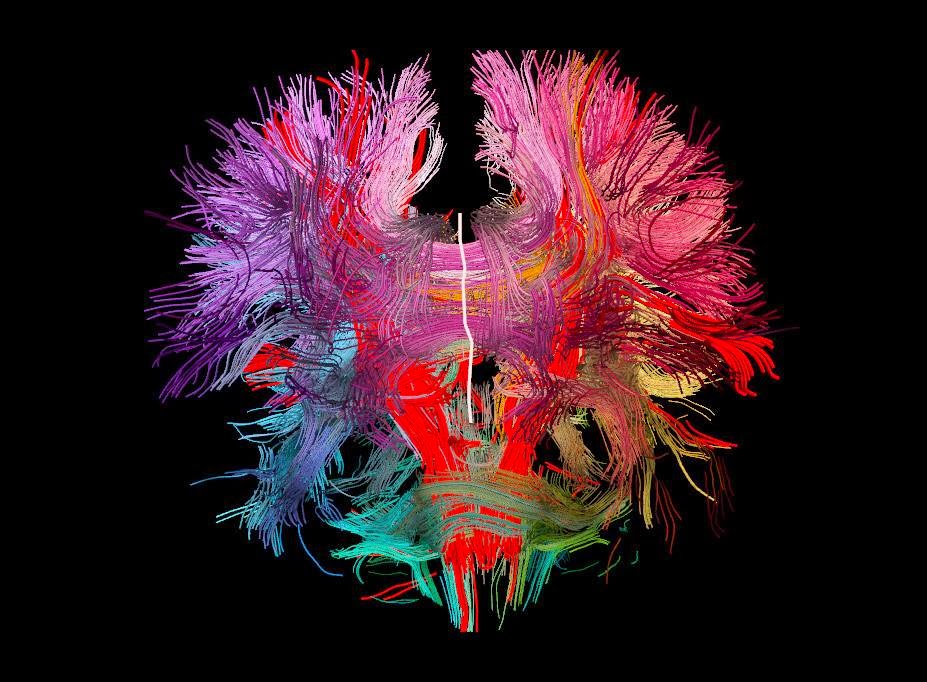 Our brain [1]
4
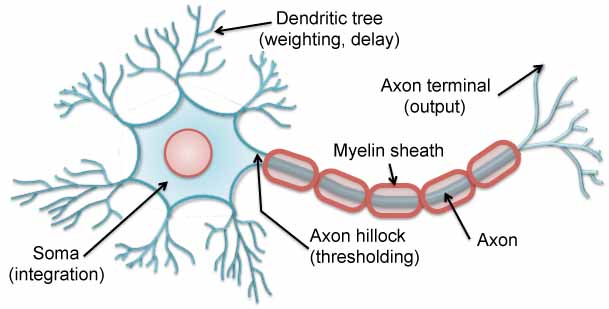 Neuron [2]
5
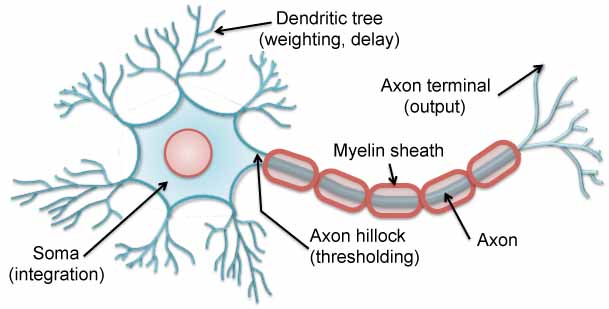 Neuron [2]
6
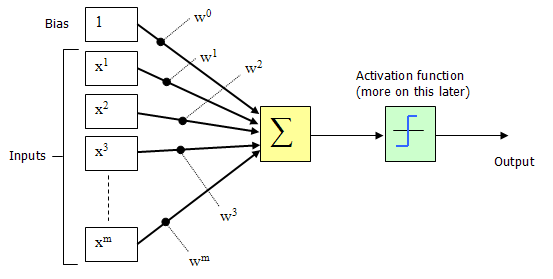 Neuron
Bias
Activation function
Inputs
Output
Neuron in Neural Networks [3]
7
Neuron in Neural Networks
is a activation function.
                 are weights.
                are inputs.
 w0 is the weight of bias.
 y is the output.
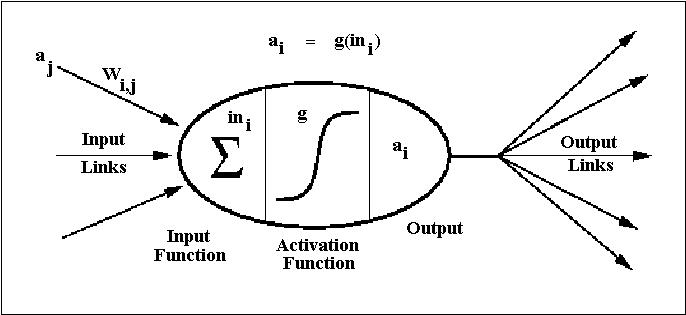 Image of neuron in NN [7]
8
Difference Between Biology and Engineering
Activation function
Bias
9
Activation Function
Because threshold function is not continuous, we can not apply some mathematical calculation on it.
We often use sigmoid function, tanh function, ReLU function and so on. These functions are differentiable.
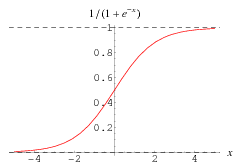 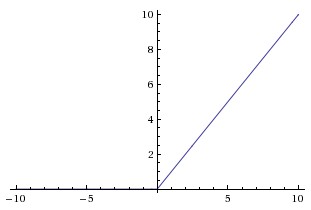 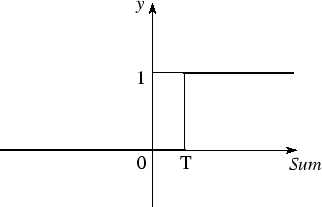 ReLU function [14]
Threshold function [4]
Sigmoid function [13]
10
Why should we need to add the bias term?
11
Without Bias Term
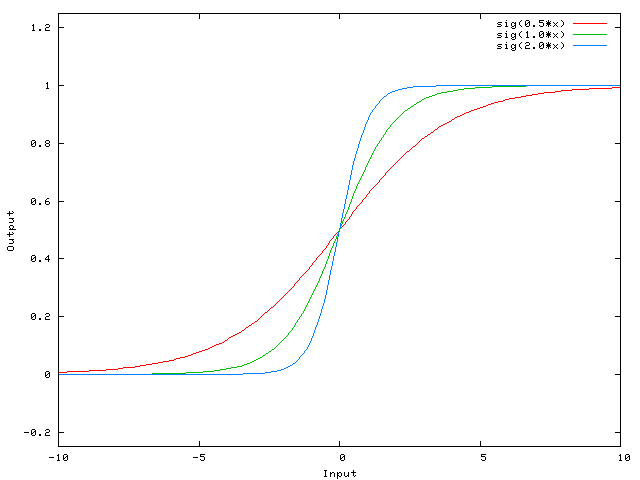 Without Bias Term [5]
12
With Bias Term
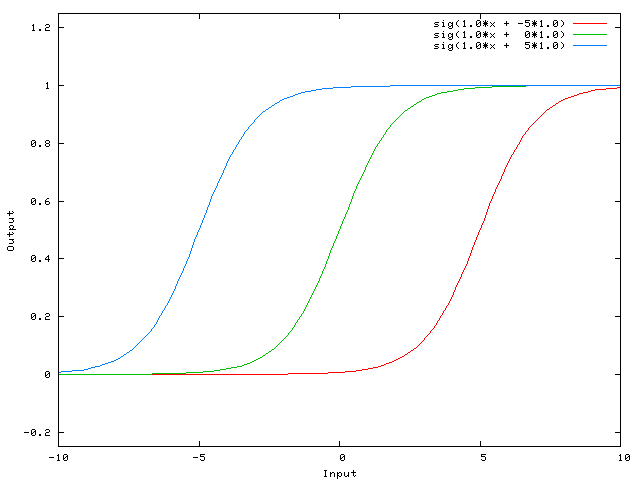 With Bias Term [5]
13
Neural Networks (NNs)
Proposed in 1950s
NNs are a family of machine learning models.
14
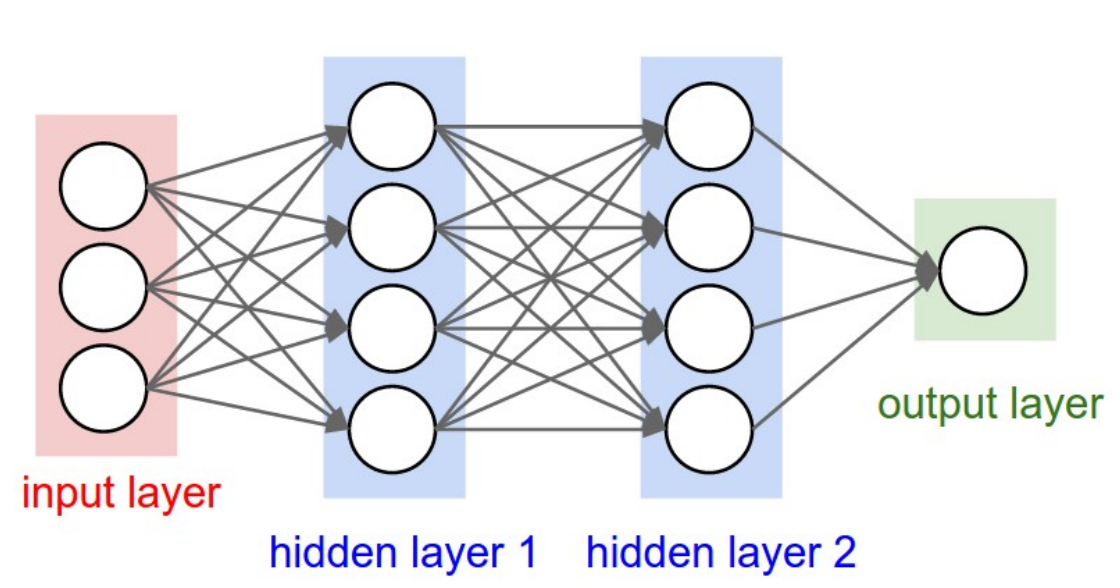 Neural Networks [6]
15
Neural Networks
Feed forward (No recurrences)
Fully-connected between layers
No connections between neurons in the layer
16
Cost Function
j  is the neuron index in the output layer.
      is the data ground-truth of j-th neuron in the output layer.
      is the output of j-th neuron in the output layer.
17
Training
We need to learn the weights in the NN.
We use Stochastic Gradient Descent (SGD) and Back-propagation

SGD: 
We use                to find the best weights.

Back-propagation: 
Update the weights from the last layer to the first layer
18
Outline
Neural Networks
Convolutional Neural Networks
Some famous CNN structure
Applications
Toolkit
Conclusion
Reference
19
Neural Networks [6]
Recall: Neural Networks
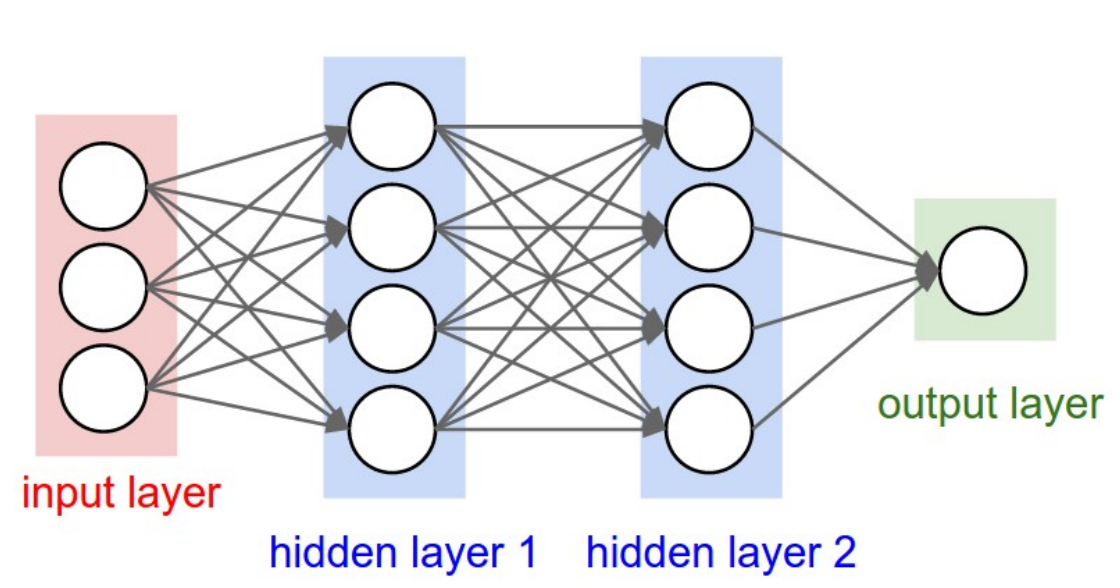 20
Convolutional Neural Networks (CNNs)
Input layer
Hidden layer
Hidden layer
Output layer
21
Convolutional Neural Networks (CNNs)
Compared with NNs, CNNs are 3 dimensional.


For example, a 512x512 RGB image is 512 height, 512 width and 3 depth.
Height
Width
Depth(Channel)
22
When Input is a image…
The information of image is the pixel.
For example, a 512x512 RGB image has 512x512x3 = 786432
  information.
There are 786432 inputs and 786432 weights in the next layer per neuron.
23
Convolutional Neural Networks (CNNs)
Input layer
Hidden layer
24
What should we do?
The features of image are usually local.
We can reduce the fully-connected network to locally-connected network.
For example, if we set window size 5 …
25
Convolutional Neural Networks (CNNs)
Input layer
Hidden layer
26
What should we do?
The features of image are usually local.
We can reduce the fully-connected network to locally-connected network.
For example, if we set window size 5, we only need 5x5x3 = 75weights per neuron.
The connectivity is
Local in space (height and width)
Full in depth (all 3 RGB channels)
27
Replication at the same area
Hidden layer
Input layer
28
Replication at the same area
Hidden layer
Input layer
29
Stride
Stride: How many pixels we move the window in one time.

For example
Inputs: 10x10
Window size: 5
Stride: 1
30
Stride
Stride: How many pixels we move the window in one time.

For example
Inputs: 10x10
Window size: 5
Stride: 1
31
Stride
Stride: How many pixels we move the window in one time.

For example
Inputs: 10x10
Window size: 5
Stride: 1
32
Stride
Stride: How many pixels we move the window in one time.

For example
Inputs: 10x10
Window size: 5
Stride: 1
33
Stride
Stride: How many pixels we move the window in one time.

For example
Inputs: 10x10
Window size: 5
Stride: 1
We get 6x6 outputs.
34
Stride
Stride: How many pixels we move the window in one time.

For example
Inputs: 10x10
Window size: 5
Stride: 1
We get 6x6 outputs.

The outputs size:
N
W
35
Replication at the same area with stride 1
Hidden layer
Input layer
36
What about stride 2?
Stride: How many pixels we move the window in one time.

For example
Inputs: 10x10
Window size: 5
Stride: 2
37
What about stride 2?
Stride: How many pixels we move the window in one time.

For example
Inputs: 10x10
Window size: 5
Stride: 2

Output size:
38
What about stride 2?
Stride: How many pixels we move the window in one time.

For example
Inputs: 10x10
Window size: 5
Stride: 2

Output size:
Cannot
39
There are some problem in stride …
The output size is smaller than input size.
40
Solution to the problem of stride
Padding!
That means we add value in the border of the image.
We often add 0 in the border.
41
Zero Pad
For example
Inputs: 10x10
Window size: 5
Stride: 1

Pad: 2 (             )
42
Zero Pad
For example
Inputs: 10x10
Window size: 5
Stride: 1

Pad: 2


Output size: 10x10            (remain the same)
43
Padding
We can keep the output size by padding.
Besides, we can avoid the border information “washing out”.
44
Recall the example with stride 1 and pad 2
Hidden layer
Input layer
45
There are still too many weights!
Despite we locally-connected the layer, there are still too many weights.
In the example described above, there are 512x512x5 neurons in the next layer, we have 75x512x512x5=98 million weights.
More neurons the next layer has, more weights we need to train.
46
There are still too many weights!
Despite we locally-connected the layer, there are still too many weights.
In the example described above, there are 512x512x5 neurons in the next layer, we have 75x512x512x5=98 million weights.
More neurons the next layer has, more weights we need to train.

→ MAIN IDEA: Not learn the same thing between different neurons!
47
Parameter sharing
We share parameter in the same depth.
Hidden layer
Input layer
48
Parameter sharing
We share parameter in the same depth.
Now we only have 75x5=375 weights.
49
Two Main Idea in CNNs
Local connected
Parameter sharing

Cause that is like we apply convolution on the image, we call this neural network CNN.
We call these layers “convolution layers”.
What we learn can be considered as the convolution filters.
50
Other layers in the CNNs
Pool layer
Fully-connected layer
51
Pool layers
The convolution layers often followed by pool layers in CNNs.
It can reduce the weights and will not lose too much information.
We often use max operation to do pooling.
Max pooling
Single depth slice
52
Window Size and Stride in pool layers
The window size is the pooling range.
The stride is how much pixel the window move.
For this example, window size = stride = 2.
Max pooling
Single depth slice
53
Window Size and Stride in pool layers
There are two types of the pool layers.
If window size = stride, this is traditional pooling.
If window size > stride, this is overlapping pooling.

The larger window size and stride will be very destructive.
54
Fully-connected layer
This layer is the same as the layer in the traditional NNs.
We often use this type of layers in the end of the CNNs.
55
Notice
There are still many weights in CNNs cause of the large depth, big image size and deep CNN structure.

→ Training is very time-consuming.
→ We need more training data or some other techniques to avoid overfitting.
56
POOL
POOL
POOL
ReLU
ReLU
ReLU
ReLU
ReLU
ReLU
Fully-connected
CONV
CONV
CONV
CONV
CONV
CONV
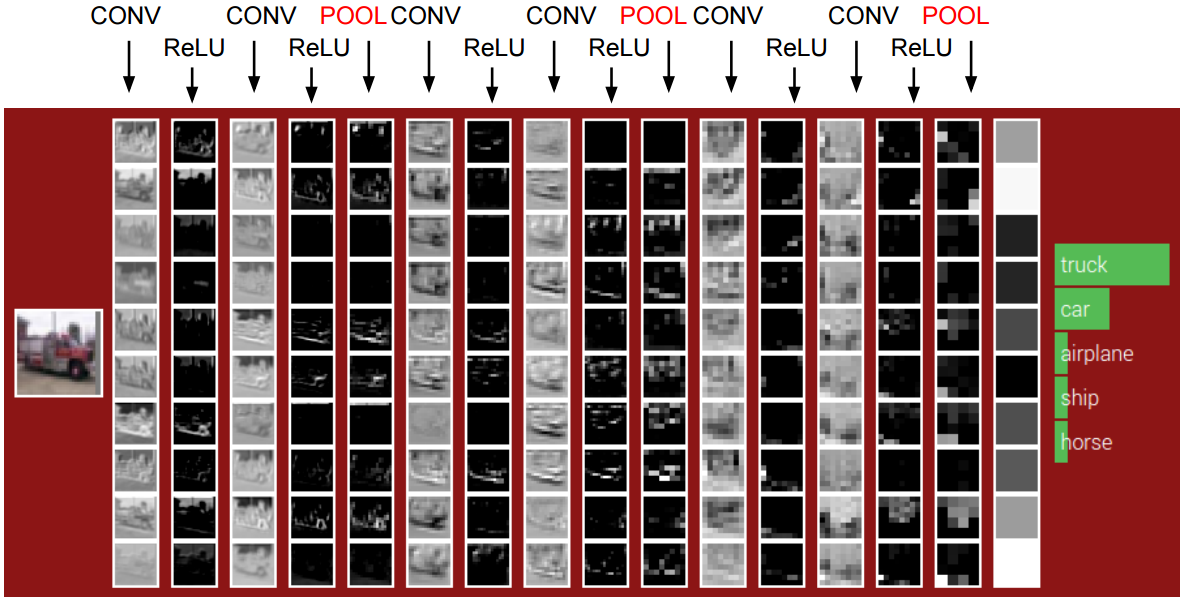 32x32
280
910
910
910
910
910
1600
Weights:
57
16x16
8x8
4x4
Size:
Outline
Neural Networks
Convolutional Neural Networks
Some famous CNN structure
Applications
Toolkit
Conclusion
Reference
58
LeNet-5 [8]
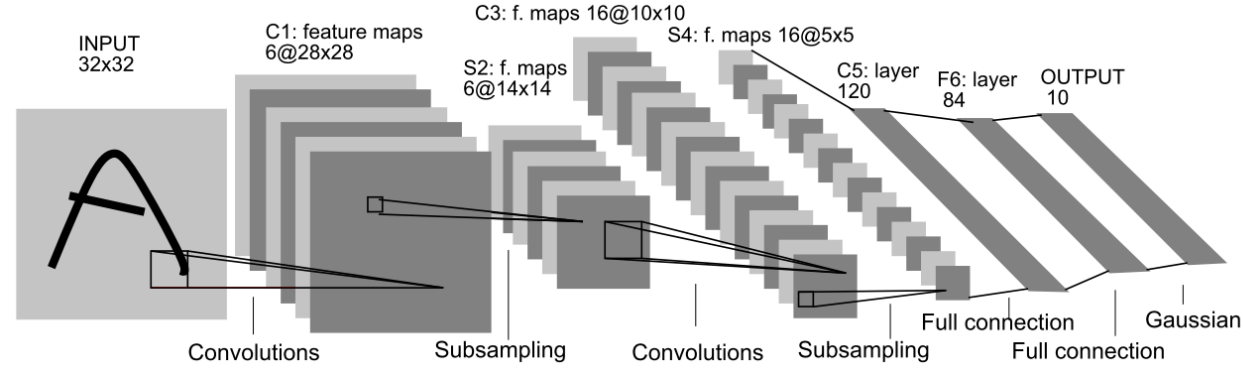 (LeCun, 1998) [8]
59
AlexNet [9]
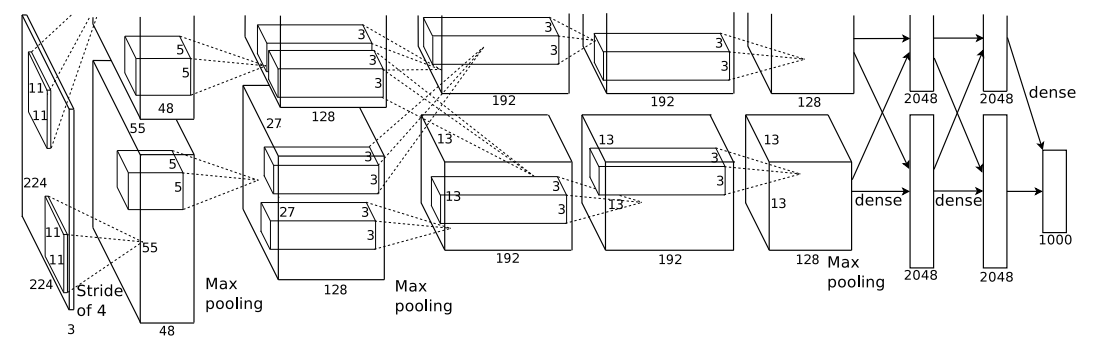 (Alex, 1998) [9]
60
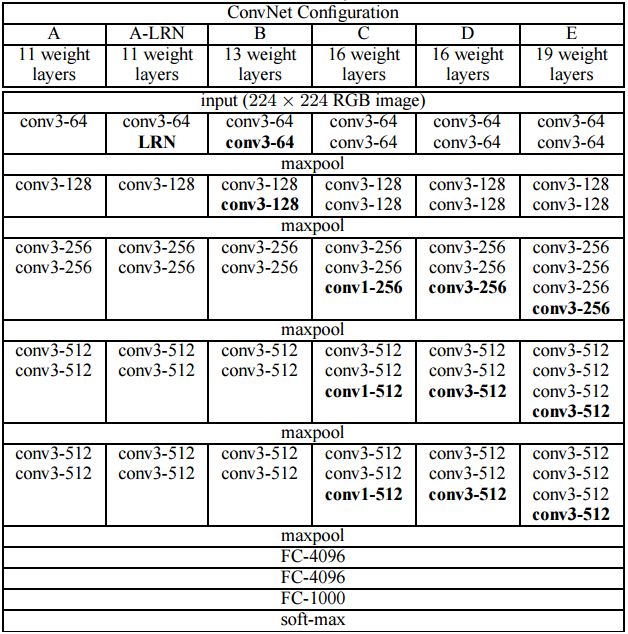 VGGNet [12]
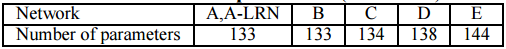 61
Outline
Neural Networks
Convolutional Neural Networks
Some famous CNN structure
Applications
Toolkit
Conclusion
Reference
62
Object classification [9]
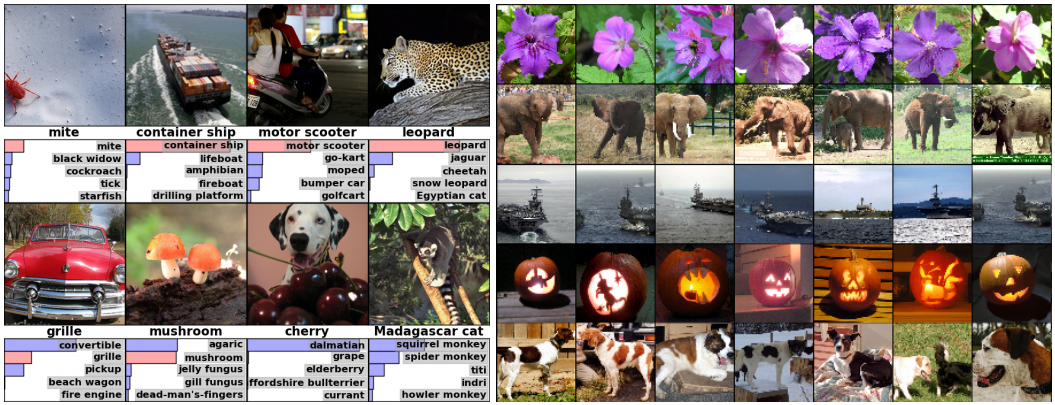 63
Human Pose Estimation [10]
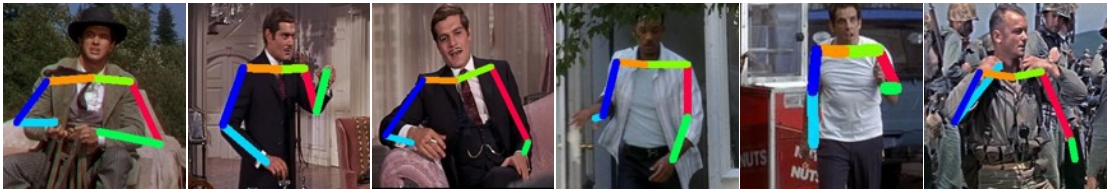 64
Super Resolution [11]
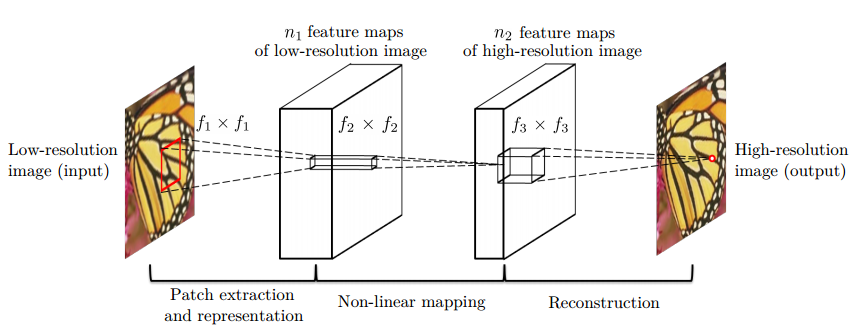 65
Outline
Neural Networks
Convolutional Neural Networks
Some famous CNN structure
Applications
Toolkit
Conclusion
Reference
66
Caffe
Developed by the University of California.
Operating system: Linux
Coding environment: Python
Can use NVIDIA CUDA GPU machine to speed up.
67
Outline
Neural Networks
Convolutional Neural Networks
Some famous CNN structure
Applications
Toolkit
Conclusion
Reference
68
Conclusion
The CNNs are based on locally-connected and parameter sharing.
Though we can get good performance by using CNNs, there are two things we need to notice, time-consuming and overfitting.
Sometimes we use pretrained models instead of training a new structure.
69
Outline
Neural Networks
Convolutional Neural Networks
Some famous CNN structure
Applications
Toolkit
Conclusion
Reference
70
Reference
Image
[1] http://4.bp.blogspot.com/-l9lUkjLHuhg/UppKPZ-FC-I/AAAAAAAABwU/W3DGUFCmUGY/s1600/brain-neural-map.jpg
[2] http://wave.engr.uga.edu/images/neuron.jpg
[3] http://www.codeproject.com/KB/recipes/NeuralNetwork_1/NN2.png
[4] http://wwwold.ece.utep.edu/research/webfuzzy/docs/kk-thesis/kk-thesis-html/img17.gif
[5] http://stackoverflow.com/questions/2480650/role-of-bias-in-neural-networks
[6] http://vision.stanford.edu/teaching/cs231n/slides/lecture7.pdf
[7] http://www.cs.nott.ac.uk/~pszgxk/courses/g5aiai/006neuralnetworks /images/actfn001.jpg
[13] http://mathworld.wolfram.com/SigmoidFunction.html
[14] http://cs231n.github.io/assets/nn1/relu.jpeg
71
Reference
Paper
[8] LeCun, Y., Bottou, L., Bengio, Y., & Haffner, P. (1998). Gradient-based learning applied to document recognition. Proceedings of the IEEE, 86(11), 2278-2324.
[9] Krizhevsky, Alex, Ilya Sutskever, and Geoffrey E. Hinton. "Imagenet classification with deep convolutional neural networks." Advances in neural information processing systems. 2012.
[10] Toshev, Alexander, and Christian Szegedy. "Deeppose: Human pose estimation via deep neural networks." Computer Vision and Pattern Recognition (CVPR), 2014 IEEE Conference on. IEEE, 2014.
[11] Dong, C., Loy, C. C., He, K., & Tang, X. (2014). Image Super-Resolution Using Deep Convolutional Networks. arXiv preprint arXiv:1501.00092.
[12] Simonyan, Karen, and Andrew Zisserman. "Very deep convolutional networks for large-scale image recognition." arXiv preprint arXiv:1409.1556 (2014).
72